BEST PRACTICES IN COORDINATED CARE FOR MEMBERS LIVING WITH AUTISM SPECTRUM DISORDER
Emily Kocher, LPC    Keisha Moeller, BCBA LBS
John Siegler, PsyD
Magellan Behavioral Health of PA
Objectives
Autism Spectrum Disorder (ASD) is a Neurodevelopmental Disorder
Diagnostic Criteria – DSM-5-TR
Differential Diagnosis of ASD vs. Psychiatric Disorders with Similar Symptoms
Common Co-occurring Psychiatric Disorders
Intersectionality of ASD and Trauma
Screening and Assessment of Young Children for Neurodevelopment Disorders
Multidisciplinary Assessment of ASD Symptoms and Functional Impairment	
Multidisciplinary Treatment of ASD
Magellan Clinical Practice Guidelines for Assessment and Treatment of ASD
2
What is Autism?
Neurodevelopmental disorder
Impairments in social communication and restrictive/repetitive behaviors
Sensory sensitivities
Early Childhood onset
Not a “one size fits all” diagnosis”
Individuals with Autism “fall on the spectrum” rather than classifying them as “high functioning” versus “low functioning”​
“If you’ve met one person with autism, you’ve met one person with autism.”- Dr. Stephen Shore
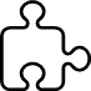 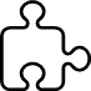 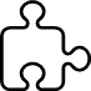 3
DSM-5-TR Autism Spectrum Disorder
A. Persistent deficits in social communication and social interaction across multiple contexts, as manifested by the following, 
Deficits in social-emotional reciprocity: abnormal social approach, failure of normal back-and-forth conversation, reduced sharing of interests, emotions, or affect, and failure to initiate or respond to social interactions.
Deficits in nonverbal communicative behaviors used for social interaction: poorly integrated verbal and nonverbal communication, abnormalities in eye contact and body language or deficits in understanding and use of gestures, or a total lack of facial expressions and nonverbal communication.
Deficits in developing, maintaining, and understand relationships: difficulties adjusting behavior to suit various social contexts, difficulties in sharing imaginative play or in making friends, absence of interest in peers.
4
[Speaker Notes: Persistent deficits in social communication and social interaction across multiple contexts, as manifested by the following, currently or by history (examples are illustrative, not exhaustive; see text):
Deficits in social-emotional reciprocity, ranging, for example, from abnormal social approach and failure of normal back-and-forth conversation; to reduced sharing of interests, emotions, or affect; to failure to initiate or respond to social interactions.
Deficits in nonverbal communicative behaviors used for social interaction, ranging, for example, from poorly integrated verbal and nonverbal communication; to abnormalities in eye contact and body language or deficits in understanding and use of gestures; to a total lack of facial expressions and nonverbal communication.
Deficits in developing, maintaining, and understand relationships, ranging, for example, from difficulties adjusting behavior to suit various social contexts; to difficulties in sharing imaginative play or in making friends; to absence of interest in peers.]
DSM-5-TR Autism Spectrum Disorder
B. Restricted, repetitive patterns of behavior, interests, or activities, as manifested by at least two of the following
Stereotyped or repetitive motor movements, use of objects, or speech (hand flapping, lining up toys, echolalia, scripting).
Insistence on sameness, inflexible adherence to routines, or ritualized patterns of verbal or nonverbal behavior (difficulties with transitions, rigid thinking patterns, greeting rituals, need to take same route or eat same food every day).
Highly restricted, fixated interests that are abnormal in intensity or focus (attachment to or preoccupation with unusual objects, excessively circumscribed or perseverative interests).
Hyper or hypo-reactivity to sensory input or unusual interest in sensory aspects of the environment (apparent indifference to pain/temperature, adverse response to specific sounds or textures, excessive sniffing or touching of objects, visual fascination with lights or movement).
5
[Speaker Notes: Persistent deficits in social communication and social interaction across multiple contexts, as manifested by the following, currently or by history (examples are illustrative, not exhaustive; see text):
Deficits in social-emotional reciprocity, ranging, for example, from abnormal social approach and failure of normal back-and-forth conversation; to reduced sharing of interests, emotions, or affect; to failure to initiate or respond to social interactions.
Deficits in nonverbal communicative behaviors used for social interaction, ranging, for example, from poorly integrated verbal and nonverbal communication; to abnormalities in eye contact and body language or deficits in understanding and use of gestures; to a total lack of facial expressions and nonverbal communication.
Deficits in developing, maintaining, and understand relationships, ranging, for example, from difficulties adjusting behavior to suit various social contexts; to difficulties in sharing imaginative play or in making friends; to absence of interest in peers.]
DSM-5-TR Autism Spectrum Disorder
Symptoms must be present in the early developmental period but may not become fully manifest until social demands exceed capacities or may be masked by learned strategies in later life.
Symptoms cause clinically significant impairment in social, occupational, or other important areas of current functioning.
These disturbances are not better explained by Intellectual Developmental Disorder (IDD) or global developmental delay. To make cooccurring diagnoses of ASD and IDD, social communication should be below that expected for general developmental level.
6
Specifiers
DSM-5 Specifiers for Autism Spectrum Disorder help locate an individual on the spectrum
with/without cognitive impairment
with/without language impairment
associated with a known medical, genetic condition
   or environmental factor (s)
 list the genetic and/or environmental condition, if known
Severity Level (judgement call on your part)
Level 1: Requiring Support
Level 2: Requiring Substantial Support
Level 3: Requiring Very Substantial Support
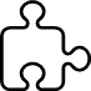 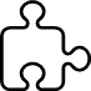 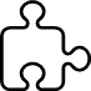 7
[Speaker Notes: The presence of cognitive impairment may impact the trajectory of behavioral change.  A Diagnosis of IDD should also be listed.  The Developmental Level is established by the IQ and adaptive functioning level. When cognitive impairment is evident.

The Developmental Level (age equivalent) is used to establish behavioral expectations for the individual because chronological age comparisons are not appropriate.

The presence of language impairment signals the need for a formal language assessment (VB-MAPP or ABLLS) and  that developing functional communication skills will be a central focus of treatment.  Language impairment is often present with/or without  cognitive impairment 

If Dx is associated with a genetic condition or environmental factors, it is essential to determine what the condition is.

Some genetic conditions have a behavioral phenotype – behaviors that are characteristic of the genetic syndrome and the corresponding impacts of the syndrome on brain development

While the behaviors of an individual may overlap significantly with the diagnostic criteria for ASD, the range and extent of the individual’s behavior may be mediated by factors that respond differently to ABA interventions.
Examples 
The severity level  indicates how much support the individual requires in order to participate in tasks of daily living compared to a neurotypical peer 

Examples of levels of support]
ASD Levels
https://granite.pressbooks.pub/understanding-and-supporting-learners-with-disabilities/chapter/autism-spectrum-disorders/
8
Co-occurring Conditions
Psychiatric Disorders
Intellectual Disability- 20-53%
One Psychiatric Disorder- 70%
Two or more Psychiatric Disorders- 40%’
OCD-44%
Catatonia highest risk in adolescence
Medical Disorders 
Seizure Disorders- 11-39%
GI problems
Sleep Disturbances
9
[Speaker Notes: ASD and a Psychiatric Disorders had significantly poorer health outcomes than chose with ASD alone.

Results of this study showed that children with ASD experience significantly more general GI symptoms, diarrhea, constipation and abdominal pain than children without ASD

Epilepsy occurs in approximately 25 percent of individuals with ASD over the life span, with higher prevalence in those with severe intellectual disability

It is important for the treatment provider to work collaboratively with the member’s PCP, psychologist, and other practitioners within the medical model to ensure that the comorbidities are being addressed by the qualified licensed professionals. 

Other co-occurring Disorders Differential Dx]
Differential Diagnosis
DSM-5 notes several conditions with symptom overlap with ASD
Attention Deficit Hyperactivity Disorder
Intellectual Developmental Disorder
Language Disorders
Social Communication Disorder
Stereotypic Movement Disorder
Rett Syndrome
Obsessive Compulsive Disorder
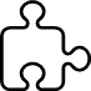 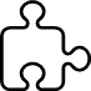 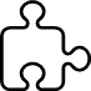 10
[Speaker Notes: ADHD
abnormalities of attention such as overly focused or easily distracted, are common in individuals with autism spectrum disorder, as his hyperactivity. Moreover, some individuals with ADHD may exhibit social communication deficit such as interrupting others, speaking to loudly, and not responding respecting personal space. Although potentially difficult to discriminate ADHD from autism spectrum disorder, The developmental course and absence of restricted repetitive behaviors and unusual interests in ADHD help and differentiating the two conditions. He concurrent diagnosis of ADHD should be considered when intentional difficulties were hyperactivity exceeds that typically seen in individuals of comparable mental age and ADHD is one of the most common comorbidities in autism spectrum disorder.

IDD
Intellectual developmental disorder without autism spectrum disorder may be difficult to differentiate from autism spectrum disorder in very young children. Individuals with intellectual developmental disorder who have not developed language or symbolic skills also present a challenge for differential diagnosis since repetitive behavior often occurs in such individuals as well. The diagnosis of autism spectrum disorder in an individual with intellectual developmental disorder is appropriate when social communication and interaction are significantly impaired relative to the developmental level of an individual’s nonverbal skills such as non-fine motor skills, nonverbal problem-solving. In contrast intellectual developmental disorder is the appropriate diagnosis when there’s no apparent discrepancy between a level of social communicative skills and other intellectual skills.

Language Disorder
Autism spectrum disorder frequently manifests with delayed language development. However, autism spectrum disorder is often accompanied by behaviors not present in language disorder such as a lack of social interest or unusual social interactions e.g. pulling individuals by the hand without any attempt to look at them, I play patterns such as carrying toys around but never playing with them, unusual communication patterns such as knowing the alphabet but not responding to own name, and rigid inherent to routines and repetitive patterns of behaviors such as flapping, spinning, echolalia.

Stereotypic Movement Disorder
Motor Stereotypies are among the diagnostic criteria for ASD so an additional diagnosis of SMD is not given when the repetitive behaviors occur in the presence of ASD, UNLESS the stereotypies cause self-injury and become the focus of treatment – then both DXs are given. 

Rett Syndrome

RS is a great example of a genetic syndrome that mimics the diagnostic  criteria for ASD.  Disruption in social interaction, observed during the regressive phase of RS is difficult to differentiate from ASD without genetic testing.  Unlike ASD, individuals living with RS stable and demonstrate improve social communication  skills and autistic like features are no longer the focus of clinical concern. 

OCD
Repetitive behavior is a defining feature of both ASD and OCD. The repetitive behavior is considered inappropriate or odd.  In OCD, intrusive thoughts, related to contamination, organization, or other themes are present.  Compulsive (repetitive )behaviors are performed in response to the intrusive thoughts in order to relieve related anxiety.  In ASD, repetitive behaviors  classically include more stereotypic behaviors (hand flapping, finger shaking, scripting,  lining up objects, insisting on routines.  Unlike OCD, repetitive behaviors in ASD are automatically reenforced – perceived as pleasurable.]
Shared Characteristics of ASD & ADHD
Genetic Component
Diagnostic Procedures
Impulsivity
Attending Difficulties
Social Deficits
Under of Over Responsiveness to Enviromental Stimuli 
 Dysregulation
Speech Delay
Executive Function Difficulties
Attention Deficit/
Hyperactivity Disorder
Autism Spectrum 
Disorder
11
Differential Diagnosis
ASD vs. Attention Deficit Hyperactivity Disorder
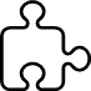 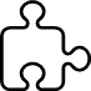 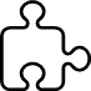 12
[Speaker Notes: ADHD
abnormalities of attention such as overly focused or easily distracted, are common in individuals with autism spectrum disorder, as his hyperactivity. Moreover, some individuals with ADHD may exhibit social communication deficit such as interrupting others, speaking to loudly, and not responding respecting personal space. Although potentially difficult to discriminate ADHD from autism spectrum disorder, The developmental course and absence of restricted repetitive behaviors and unusual interests in ADHD help and differentiating the two conditions. A concurrent diagnosis of ADHD should be considered when intentional difficulties were hyperactivity exceeds that typically seen in individuals of comparable mental age and ADHD is one of the most common comorbidities in autism spectrum disorder.

IDD
Intellectual developmental disorder without autism spectrum disorder may be difficult to differentiate from autism spectrum disorder in very young children. Individuals with intellectual developmental disorder who have not developed language or symbolic skills also present a challenge for differential diagnosis since repetitive behavior often occurs in such individuals as well. The diagnosis of autism spectrum disorder in an individual with intellectual developmental disorder is appropriate when social communication and interaction are significantly impaired relative to the developmental level of an individual’s nonverbal skills such as non-fine motor skills, nonverbal problem-solving. In contrast intellectual developmental disorder is the appropriate diagnosis when there’s no apparent discrepancy between a level of social communicative skills and other intellectual skills.

Language Disorder
Autism spectrum disorder frequently manifests with delayed language development. However, autism spectrum disorder is often accompanied by behaviors not present in language disorder such as a lack of social interest or unusual social interactions e.g. pulling individuals by the hand without any attempt to look at them, I play patterns such as carrying toys around but never playing with them, unusual communication patterns such as knowing the alphabet but not responding to own name, and rigid inherent to routines and repetitive patterns of behaviors such as flapping, spinning, echolalia.

Stereotypic Movement Disorder
Motor Stereotypies are among the diagnostic criteria for ASD so an additional diagnosis of SMD is not given when the repetitive behaviors occur in the presence of ASD, UNLESS the stereotypies cause self-injury and become the focus of treatment – then both DXs are given. 

Rett Syndrome

RS is a great example of a genetic syndrome that mimics the diagnostic  criteria for ASD.  Disruption in social interaction, observed during the regressive phase of RS is difficult to differentiate from ASD without genetic testing.  Unlike ASD, individuals living with RS stable and demonstrate improve social communication  skills and autistic like features are no longer the focus of clinical concern. 

OCD
Repetitive behavior is a defining feature of both ASD and OCD. The repetitive behavior is considered inappropriate or odd.  In OCD, intrusive thoughts, related to contamination, organization, or other themes are present.  Compulsive (repetitive )behaviors are performed in response to the intrusive thoughts in order to relieve related anxiety.  In ASD, repetitive behaviors  classically include more stereotypic behaviors (hand flapping, finger shaking, scripting,  lining up objects, insisting on routines.  Unlike OCD, repetitive behaviors in ASD are automatically reenforced – perceived as pleasurable.]
Shared Characteristics of ASD & Intellectual Developmental Disorder
Genetic Component
Diagnostic Procedures
Impulsivity
Attending Difficulties
Social Deficits
 Speech Delay
Intellectual 
Developmental 
Disorder
Autism Spectrum 
Disorder
13
Differential Diagnosis
ASD vs. Intellectual Developmental Disorder
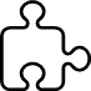 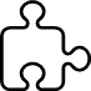 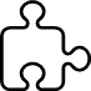 14
[Speaker Notes: ADHD
abnormalities of attention such as overly focused or easily distracted, are common in individuals with autism spectrum disorder, as his hyperactivity. Moreover, some individuals with ADHD may exhibit social communication deficit such as interrupting others, speaking to loudly, and not responding respecting personal space. Although potentially difficult to discriminate ADHD from autism spectrum disorder, The developmental course and absence of restricted repetitive behaviors and unusual interests in ADHD help and differentiating the two conditions. A concurrent diagnosis of ADHD should be considered when intentional difficulties were hyperactivity exceeds that typically seen in individuals of comparable mental age and ADHD is one of the most common comorbidities in autism spectrum disorder.

IDD
Intellectual developmental disorder without autism spectrum disorder may be difficult to differentiate from autism spectrum disorder in very young children. Individuals with intellectual developmental disorder who have not developed language or symbolic skills also present a challenge for differential diagnosis since repetitive behavior often occurs in such individuals as well. The diagnosis of autism spectrum disorder in an individual with intellectual developmental disorder is appropriate when social communication and interaction are significantly impaired relative to the developmental level of an individual’s nonverbal skills such as non-fine motor skills, nonverbal problem-solving. In contrast intellectual developmental disorder is the appropriate diagnosis when there’s no apparent discrepancy between a level of social communicative skills and other intellectual skills.

Language Disorder
Autism spectrum disorder frequently manifests with delayed language development. However, autism spectrum disorder is often accompanied by behaviors not present in language disorder such as a lack of social interest or unusual social interactions e.g. pulling individuals by the hand without any attempt to look at them, I play patterns such as carrying toys around but never playing with them, unusual communication patterns such as knowing the alphabet but not responding to own name, and rigid inherent to routines and repetitive patterns of behaviors such as flapping, spinning, echolalia.

Stereotypic Movement Disorder
Motor Stereotypies are among the diagnostic criteria for ASD so an additional diagnosis of SMD is not given when the repetitive behaviors occur in the presence of ASD, UNLESS the stereotypies cause self-injury and become the focus of treatment – then both DXs are given. 

Rett Syndrome

RS is a great example of a genetic syndrome that mimics the diagnostic  criteria for ASD.  Disruption in social interaction, observed during the regressive phase of RS is difficult to differentiate from ASD without genetic testing.  Unlike ASD, individuals living with RS stable and demonstrate improve social communication  skills and autistic like features are no longer the focus of clinical concern. 

OCD
Repetitive behavior is a defining feature of both ASD and OCD. The repetitive behavior is considered inappropriate or odd.  In OCD, intrusive thoughts, related to contamination, organization, or other themes are present.  Compulsive (repetitive )behaviors are performed in response to the intrusive thoughts in order to relieve related anxiety.  In ASD, repetitive behaviors  classically include more stereotypic behaviors (hand flapping, finger shaking, scripting,  lining up objects, insisting on routines.  Unlike OCD, repetitive behaviors in ASD are automatically reenforced – perceived as pleasurable.]
Shared Characteristics of ASD & Language DOs
Genetic Component
Diagnostic Procedures
Speech Delay
Language Disorders
Autism Spectrum 
Disorder
15
Differential Diagnosis
ASD vs. Language Disorders
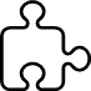 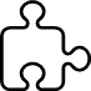 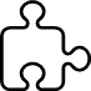 16
[Speaker Notes: ADHD
abnormalities of attention such as overly focused or easily distracted, are common in individuals with autism spectrum disorder, as his hyperactivity. Moreover, some individuals with ADHD may exhibit social communication deficit such as interrupting others, speaking to loudly, and not responding respecting personal space. Although potentially difficult to discriminate ADHD from autism spectrum disorder, The developmental course and absence of restricted repetitive behaviors and unusual interests in ADHD help and differentiating the two conditions. A concurrent diagnosis of ADHD should be considered when intentional difficulties were hyperactivity exceeds that typically seen in individuals of comparable mental age and ADHD is one of the most common comorbidities in autism spectrum disorder.

IDD
Intellectual developmental disorder without autism spectrum disorder may be difficult to differentiate from autism spectrum disorder in very young children. Individuals with intellectual developmental disorder who have not developed language or symbolic skills also present a challenge for differential diagnosis since repetitive behavior often occurs in such individuals as well. The diagnosis of autism spectrum disorder in an individual with intellectual developmental disorder is appropriate when social communication and interaction are significantly impaired relative to the developmental level of an individual’s nonverbal skills such as non-fine motor skills, nonverbal problem-solving. In contrast intellectual developmental disorder is the appropriate diagnosis when there’s no apparent discrepancy between a level of social communicative skills and other intellectual skills.

Language Disorder
Autism spectrum disorder frequently manifests with delayed language development. However, autism spectrum disorder is often accompanied by behaviors not present in language disorder such as a lack of social interest or unusual social interactions e.g. pulling individuals by the hand without any attempt to look at them, I play patterns such as carrying toys around but never playing with them, unusual communication patterns such as knowing the alphabet but not responding to own name, and rigid inherent to routines and repetitive patterns of behaviors such as flapping, spinning, echolalia.

Stereotypic Movement Disorder
Motor Stereotypies are among the diagnostic criteria for ASD so an additional diagnosis of SMD is not given when the repetitive behaviors occur in the presence of ASD, UNLESS the stereotypies cause self-injury and become the focus of treatment – then both DXs are given. 

Rett Syndrome

RS is a great example of a genetic syndrome that mimics the diagnostic  criteria for ASD.  Disruption in social interaction, observed during the regressive phase of RS is difficult to differentiate from ASD without genetic testing.  Unlike ASD, individuals living with RS stable and demonstrate improve social communication  skills and autistic like features are no longer the focus of clinical concern. 

OCD
Repetitive behavior is a defining feature of both ASD and OCD. The repetitive behavior is considered inappropriate or odd.  In OCD, intrusive thoughts, related to contamination, organization, or other themes are present.  Compulsive (repetitive )behaviors are performed in response to the intrusive thoughts in order to relieve related anxiety.  In ASD, repetitive behaviors  classically include more stereotypic behaviors (hand flapping, finger shaking, scripting,  lining up objects, insisting on routines.  Unlike OCD, repetitive behaviors in ASD are automatically reenforced – perceived as pleasurable.]
Shared Characteristics of ASD & Stereotypic Movement Disorder
Genetic Component
Diagnostic Procedures
Motor Stereotypies
Stereotypic
Movement Disorder
Autism Spectrum 
Disorder
17
Differential Diagnosis
ASD vs. Stereotypic Movement Disorder
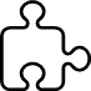 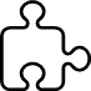 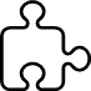 18
[Speaker Notes: ADHD
abnormalities of attention such as overly focused or easily distracted, are common in individuals with autism spectrum disorder, as his hyperactivity. Moreover, some individuals with ADHD may exhibit social communication deficit such as interrupting others, speaking to loudly, and not responding respecting personal space. Although potentially difficult to discriminate ADHD from autism spectrum disorder, The developmental course and absence of restricted repetitive behaviors and unusual interests in ADHD help and differentiating the two conditions. A concurrent diagnosis of ADHD should be considered when intentional difficulties were hyperactivity exceeds that typically seen in individuals of comparable mental age and ADHD is one of the most common comorbidities in autism spectrum disorder.

IDD
Intellectual developmental disorder without autism spectrum disorder may be difficult to differentiate from autism spectrum disorder in very young children. Individuals with intellectual developmental disorder who have not developed language or symbolic skills also present a challenge for differential diagnosis since repetitive behavior often occurs in such individuals as well. The diagnosis of autism spectrum disorder in an individual with intellectual developmental disorder is appropriate when social communication and interaction are significantly impaired relative to the developmental level of an individual’s nonverbal skills such as non-fine motor skills, nonverbal problem-solving. In contrast intellectual developmental disorder is the appropriate diagnosis when there’s no apparent discrepancy between a level of social communicative skills and other intellectual skills.

Language Disorder
Autism spectrum disorder frequently manifests with delayed language development. However, autism spectrum disorder is often accompanied by behaviors not present in language disorder such as a lack of social interest or unusual social interactions e.g. pulling individuals by the hand without any attempt to look at them, I play patterns such as carrying toys around but never playing with them, unusual communication patterns such as knowing the alphabet but not responding to own name, and rigid inherent to routines and repetitive patterns of behaviors such as flapping, spinning, echolalia.

Stereotypic Movement Disorder
Motor Stereotypies are among the diagnostic criteria for ASD so an additional diagnosis of SMD is not given when the repetitive behaviors occur in the presence of ASD, UNLESS the stereotypies cause self-injury and become the focus of treatment – then both DXs are given. 

Rett Syndrome Stereotypy 

RS is a great example of a genetic syndrome that mimics the diagnostic  criteria for ASD.  Disruption in social interaction, observed during the regressive phase of RS is difficult to differentiate from ASD without genetic testing.  Unlike ASD, individuals living with RS stable and demonstrate improve social communication  skills and autistic like features are no longer the focus of clinical concern. 

OCD
Repetitive behavior is a defining feature of both ASD and OCD. The repetitive behavior is considered inappropriate or odd.  In OCD, intrusive thoughts, related to contamination, organization, or other themes are present.  Compulsive (repetitive )behaviors are performed in response to the intrusive thoughts in order to relieve related anxiety.  In ASD, repetitive behaviors  classically include more stereotypic behaviors (hand flapping, finger shaking, scripting,  lining up objects, insisting on routines.  Unlike OCD, repetitive behaviors in ASD are automatically reenforced – perceived as pleasurable.]
Shared Characteristics of ASD & Rett Syndrome Stereotypy
Genetic Component
Diagnostic Procedures
Impulsivity
Attending Difficulties
Social Deficits
 Dysregulation
Speech Delay
Executive Function Difficulties
Rett Syndrome 
Stereotypy
Autism Spectrum 
Disorder
19
Differential Diagnosis
ASD vs. Rett Syndrome Stereotypy
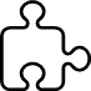 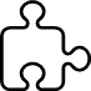 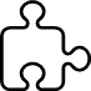 20
[Speaker Notes: ADHD
abnormalities of attention such as overly focused or easily distracted, are common in individuals with autism spectrum disorder, as his hyperactivity. Moreover, some individuals with ADHD may exhibit social communication deficit such as interrupting others, speaking to loudly, and not responding respecting personal space. Although potentially difficult to discriminate ADHD from autism spectrum disorder, The developmental course and absence of restricted repetitive behaviors and unusual interests in ADHD help and differentiating the two conditions. A concurrent diagnosis of ADHD should be considered when intentional difficulties were hyperactivity exceeds that typically seen in individuals of comparable mental age and ADHD is one of the most common comorbidities in autism spectrum disorder.

IDD
Intellectual developmental disorder without autism spectrum disorder may be difficult to differentiate from autism spectrum disorder in very young children. Individuals with intellectual developmental disorder who have not developed language or symbolic skills also present a challenge for differential diagnosis since repetitive behavior often occurs in such individuals as well. The diagnosis of autism spectrum disorder in an individual with intellectual developmental disorder is appropriate when social communication and interaction are significantly impaired relative to the developmental level of an individual’s nonverbal skills such as non-fine motor skills, nonverbal problem-solving. In contrast intellectual developmental disorder is the appropriate diagnosis when there’s no apparent discrepancy between a level of social communicative skills and other intellectual skills.

Language Disorder
Autism spectrum disorder frequently manifests with delayed language development. However, autism spectrum disorder is often accompanied by behaviors not present in language disorder such as a lack of social interest or unusual social interactions e.g. pulling individuals by the hand without any attempt to look at them, I play patterns such as carrying toys around but never playing with them, unusual communication patterns such as knowing the alphabet but not responding to own name, and rigid inherent to routines and repetitive patterns of behaviors such as flapping, spinning, echolalia.

Stereotypic Movement Disorder
Motor Stereotypies are among the diagnostic criteria for ASD so an additional diagnosis of SMD is not given when the repetitive behaviors occur in the presence of ASD, UNLESS the stereotypies cause self-injury and become the focus of treatment – then both DXs are given. 

Rett Syndrome Stereotypy 

RS is a great example of a genetic syndrome that mimics the diagnostic  criteria for ASD.  Disruption in social interaction, observed during the regressive phase of RS is difficult to differentiate from ASD without genetic testing.  Unlike ASD, individuals living with RS stable and demonstrate improve social communication  skills and autistic like features are no longer the focus of clinical concern. 

OCD
Repetitive behavior is a defining feature of both ASD and OCD. The repetitive behavior is considered inappropriate or odd.  In OCD, intrusive thoughts, related to contamination, organization, or other themes are present.  Compulsive (repetitive )behaviors are performed in response to the intrusive thoughts in order to relieve related anxiety.  In ASD, repetitive behaviors  classically include more stereotypic behaviors (hand flapping, finger shaking, scripting,  lining up objects, insisting on routines.  Unlike OCD, repetitive behaviors in ASD are automatically reenforced – perceived as pleasurable.]
Shared Characteristics of ASD & OCD
Genetic Component
Diagnostic Procedures
Repetitive behaviors 
Interruptions could trigger escalation in behavior
Obsessive/Compulsive 
Disorder
Autism Spectrum 
Disorder
21
Differential Diagnosis
ASD vs. Obsessive Compulsive Disorder
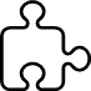 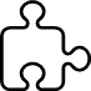 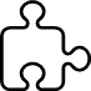 22
[Speaker Notes: ADHD
abnormalities of attention such as overly focused or easily distracted, are common in individuals with autism spectrum disorder, as his hyperactivity. Moreover, some individuals with ADHD may exhibit social communication deficit such as interrupting others, speaking to loudly, and not responding respecting personal space. Although potentially difficult to discriminate ADHD from autism spectrum disorder, The developmental course and absence of restricted repetitive behaviors and unusual interests in ADHD help and differentiating the two conditions. A concurrent diagnosis of ADHD should be considered when intentional difficulties were hyperactivity exceeds that typically seen in individuals of comparable mental age and ADHD is one of the most common comorbidities in autism spectrum disorder.

IDD
Intellectual developmental disorder without autism spectrum disorder may be difficult to differentiate from autism spectrum disorder in very young children. Individuals with intellectual developmental disorder who have not developed language or symbolic skills also present a challenge for differential diagnosis since repetitive behavior often occurs in such individuals as well. The diagnosis of autism spectrum disorder in an individual with intellectual developmental disorder is appropriate when social communication and interaction are significantly impaired relative to the developmental level of an individual’s nonverbal skills such as non-fine motor skills, nonverbal problem-solving. In contrast intellectual developmental disorder is the appropriate diagnosis when there’s no apparent discrepancy between a level of social communicative skills and other intellectual skills.

Language Disorder
Autism spectrum disorder frequently manifests with delayed language development. However, autism spectrum disorder is often accompanied by behaviors not present in language disorder such as a lack of social interest or unusual social interactions e.g. pulling individuals by the hand without any attempt to look at them, I play patterns such as carrying toys around but never playing with them, unusual communication patterns such as knowing the alphabet but not responding to own name, and rigid inherent to routines and repetitive patterns of behaviors such as flapping, spinning, echolalia.

Stereotypic Movement Disorder
Motor Stereotypies are among the diagnostic criteria for ASD so an additional diagnosis of SMD is not given when the repetitive behaviors occur in the presence of ASD, UNLESS the stereotypies cause self-injury and become the focus of treatment – then both DXs are given. 

Rett Syndrome Stereotypy 

RS is a great example of a genetic syndrome that mimics the diagnostic  criteria for ASD.  Disruption in social interaction, observed during the regressive phase of RS is difficult to differentiate from ASD without genetic testing.  Unlike ASD, individuals living with RS stable and demonstrate improve social communication  skills and autistic like features are no longer the focus of clinical concern. 

OCD
Repetitive behavior is a defining feature of both ASD and OCD. The repetitive behavior is considered inappropriate or odd.  In OCD, intrusive thoughts, related to contamination, organization, or other themes are present.  Compulsive (repetitive )behaviors are performed in response to the intrusive thoughts in order to relieve related anxiety.  In ASD, repetitive behaviors  classically include more stereotypic behaviors (hand flapping, finger shaking, scripting,  lining up objects, insisting on routines.  Unlike OCD, repetitive behaviors in ASD are automatically reenforced – perceived as pleasurable.]
Epidemiology and Etiology
CDC study reported 2.24% parent-reported ASD prevalence; increasing trend 
Researchers have found differences related to morphological stratification of ASD probands
Similar Chromosomal Microarray Analysis (CMA) and whole-exome sequencing (WES)
Disrupted cortex layers beginnings in prenatal life
Absent gene markers in brain regions associated with communication and language
Increased brain size, increased serotonin levels 
Greater ASD prevalence closer to on-site air releases of arsenic, lead, and/or mercury 
3x more likely to have been exposed to traffic-related pollution during the first year of life and increased prevalence between exposure during pregnancy and autism
Mother’s use of SSRI’s during pregnancy and increased risk of ASD in boys; inconsistent findings 
Higher rates of ASD in twins and siblings, advanced maternal or paternal age, premature birth, closer spacing of pregnancies
23
[Speaker Notes: Slight increase in rates based on 2014 data; why? May be due to new survey was “more sensitive in capturing the full population of children with ASD than estimates based on the 2011-2013 data”, increased awareness and availability of services for ASD, as well as to potential environmental factors. There was also variability between states- please refer to my last training if you want to re-explore this.]
Intersectionality of ASD and Trauma
Behavioral symptoms of Trauma/Abuse can mimic symptoms of autism. Both affect:
Social relationships: ability to trust and read others accurately
Emotional regulation: emotional distress/outbursts due to PTSD or ASD? 
Sensory regulation: hypersensitivity of ASD vs hyperarousal of traumatized individual?
Perseverative thinking: rumination vs repetitive thinking?
24
What is Trauma?
Occurs on a continuum: Stress  Trauma
Big T trauma – Life threatening events such as war, rape, torture. And:
Witnessing domestic violence or community violence
Abuse: physical, sexual, or psychological, especially that occurring within the context of relationship
Neglect of physical, social, or emotional needs
Little T trauma – Stressful events: bullying, neglect, exposure to demands that are difficult due to RRBs and sensory issues. 
Not either/or but maybe both
25
[Speaker Notes: Stress exacerbates ASD symptoms and interferes with treatment response.

Children with ASD and IDD  are very vulnerable to maltreatment]
Symptom Overlap?
26
[Speaker Notes: Children living with Autistic Spectrum Disorder and Children living with significant trauma related attachment problems BOTH present with difficulties with
flexible thinking and behavior. 

Behavior can be demanding and ritualistic, with a strong element of control over other people and their environment. 

The different ‘flavor’ seems to be about personality style, a strongly cognitive approach to the world in Autistic Spectrum Disorder,

and a strongly emotional approach in children with problematic attachment. 

Children with trauma related  attachment problems struggle to control their environment to forestall anticipated boundary intrusions and emotional related to losses that they have not learned to tolerate consciously and process. 

In Autistic Spectrum Disorder, the emphasis seems to be on trying to make the world ‘fit’ with the child/young person’s preference for order and routine.]
Screening and Assessment
The role of the PCP when screening for ASD risk….
Performing developmental screenings and observations
M-CHAT
Social Communication Questionnaire
Childhood Autism Rating Scale (CARS)
High Functioning Autism Spectrum Screening Questionnaire 
Assisting with the diagnostic process
Identifying/managing co-occurring conditions
Supporting cross system collaboration
27
[Speaker Notes: Needs to occur as early as possible: 2-3 years of age 
The AAP recommends screening all children for symptoms of ASD through a combination of developmental surveillance at all visits and standardized autism-specific screening tests at 18 and 24 months of age in their primary care visits]
Multidisciplinary Assessment
Developmental/Behavioral Pediatricians
Neurologists
Child Psychiatrists 
Licensed Psychologist *
*with expertise in ASD
28
[Speaker Notes: Identification needs to occur as  early as possible: 2-3 years of age]
Treatment Modalities/Best Practices
Intensive Behavioral Health Services- Individual and Applied Behavior Analysis 
Developmental Relationship-Focused Interventions
Early Start Denver Model (ESDM)
Social Skills Training
TEACCH
CBT
Educational Intervention: Speech/Language Therapy, Sensory Therapy, Occupational Therapy
Medication Management
Parent Child 
Expressive Therapies:  Music Therapy
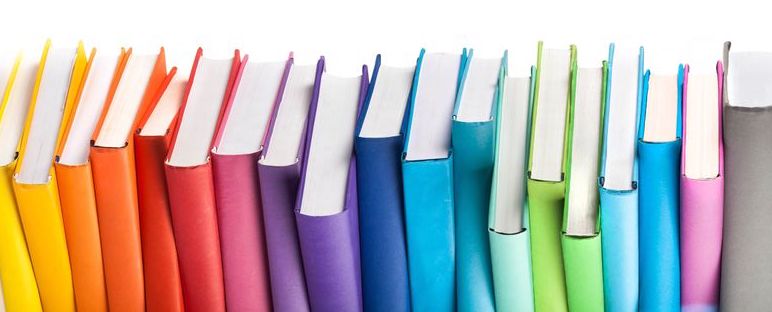 https://nationalautismcenter.org/national-standards/phase-2-2015/  
https://autismpdc.fpg.unc.edu/evidence-based-practices
29
[Speaker Notes: Medication management get updated list of medications, dosage, and regimen

Be aware of what each medication are prescribed for

Participate in, or provide behavioral data to the medication prescriber

Communicate  concerns about other symptoms that don’t fit ASD or fall outside ASD criteria

Culturally sensitive

Autism acceptance – treating versus accepting mild stereotypies in the classroom

Other supports    Consider impacts on the family system  

Resources 

Progress Monitoring 

Managing expectations]
Evidence-Based Practices/Treatment Modalities
Treatment Models - 
Early Start Denver Model
Comprehensive Behavioral Treatment for Young Children
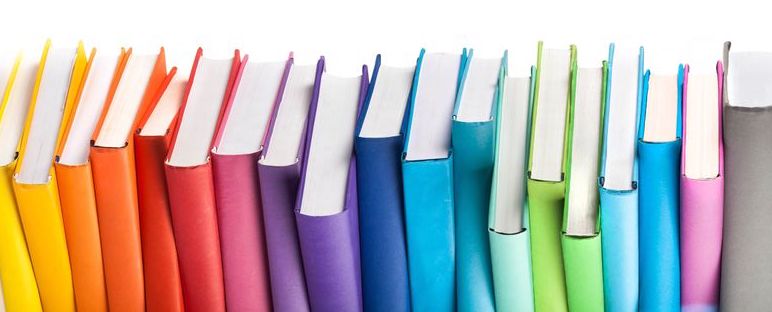 30
[Speaker Notes: Medication management get updated list of medications, dosage, and regimen

Be aware of what each medication are prescribed for

Participate in, or provide behavioral data to the medication prescriber

Communicate  concerns about other symptoms that don’t fit ASD or fall outside ASD criteria

Culturally sensitive

Autism acceptance – treating versus accepting mild stereotypies in the classroom

Other supports    Consider impacts on the family system  

Resources 

Progress Monitoring 

Managing expectations]
Evidence-Based Practices/Treatment Modalities
Teaching Methods - 
Naturalistic Interventions
Discrete Trial Training
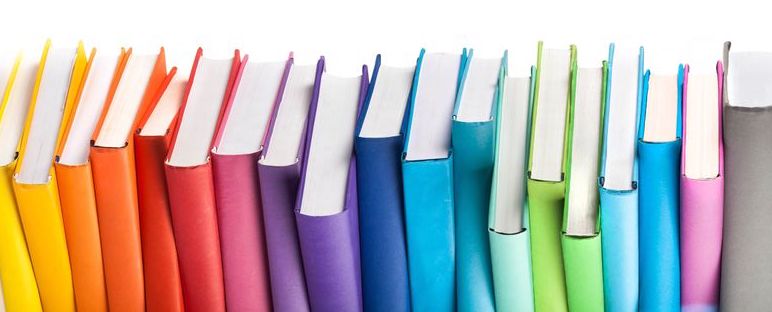 31
[Speaker Notes: Medication management get updated list of medications, dosage, and regimen

Be aware of what each medication are prescribed for

Participate in, or provide behavioral data to the medication prescriber

Communicate  concerns about other symptoms that don’t fit ASD or fall outside ASD criteria

Culturally sensitive

Autism acceptance – treating versus accepting mild stereotypies in the classroom

Other supports    Consider impacts on the family system  

Resources 

Progress Monitoring 

Managing expectations]
Evidence-Based Practices/Treatment Modalities
Intervention Strategies/Procedures - 
Extinction
Prompting
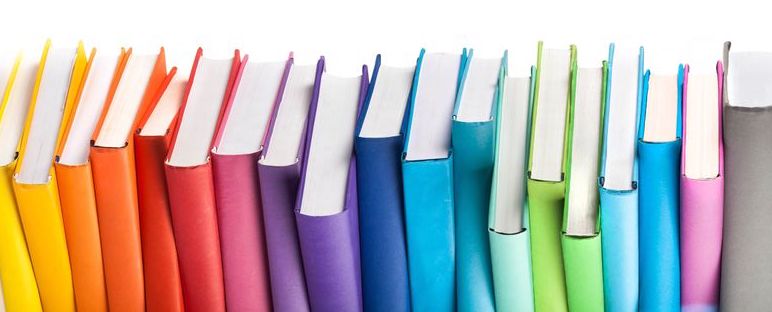 32
[Speaker Notes: Medication management get updated list of medications, dosage, and regimen

Be aware of what each medication are prescribed for

Participate in, or provide behavioral data to the medication prescriber

Communicate  concerns about other symptoms that don’t fit ASD or fall outside ASD criteria

Culturally sensitive

Autism acceptance – treating versus accepting mild stereotypies in the classroom

Other supports    Consider impacts on the family system  

Resources 

Progress Monitoring 

Managing expectations]
Evidence-Based Practices/Treatment Modalities
Educational/Medical  
Children living with ASD are eligible for specially designed instruction under IDEA
Always inquire about a Member’s IEP and Related Services	
Individualized Education Program (IEP)
Related Services
DEI
Medication Management
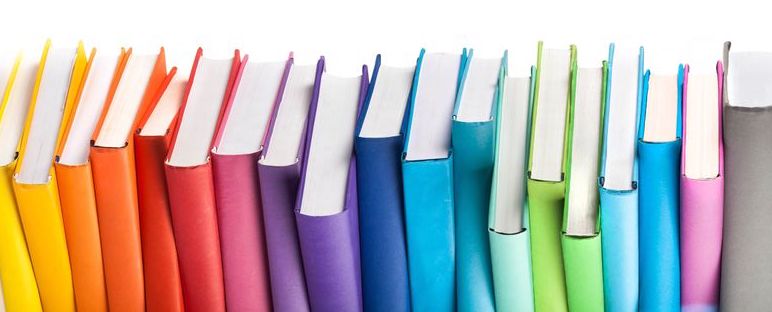 33
[Speaker Notes: Educational 
Individualized Education Program (IEP)
Primary , Secondary, and Tertiary Educational Disability Categories
Autism
Emotional Disturbance
Other Health  Impairment
Speech Language Impairment
Type (Autism, Learning, Emotional) and Level of Support (Itinerant, Supplemental, Fulltime
FBA/Positive Behavior Support Plan 
Related Services
Door to door transportation
Speech-Language, OT, PT,
Counseling’=
1:1 staff




Medication management get updated list of medications, dosage, and regimen

Be aware of what each medication are prescribed for

Participate in, or provide behavioral data to the medication prescriber

Communicate  concerns about other symptoms that don’t fit ASD or fall outside ASD criteria

Culturally sensitive

Autism acceptance – treating versus accepting mild stereotypies in the classroom

Other supports    Consider impacts on the family system  

Resources 

Progress Monitoring 

Managing expectations]
34
Transitional and Community Supports
Natural Supports
Enrollment with the county Administrative Entity/Office of ID-A
Individualized Support Plan (ISP)
Long-Term Decision-Making Supports
SSI/SSDI Benefits
IDEA-transition to postsecondary education
Workforce/job skill development
Development of independent living skills
Medical transition – 12 – 14 years of age
Educational transition – 14 years of age
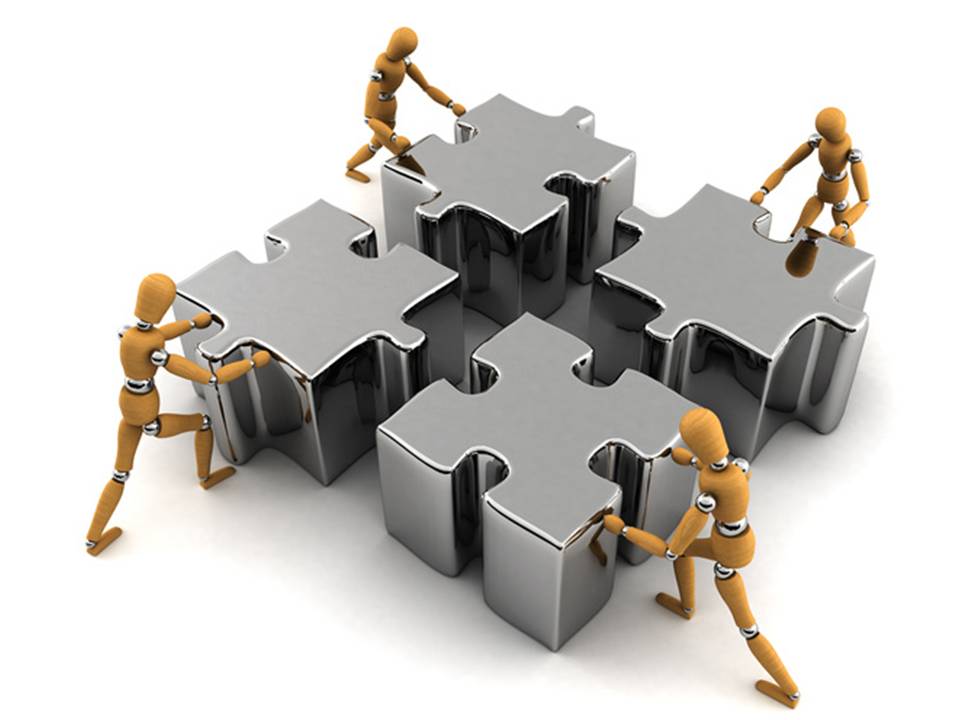 35
Cross-System Collaboration: A look at the “whole child” to assess supports
Have any potential underlying medical issues been ruled out or appropriately referred out?          
Is a higher or lower level of care needed based on progress? ​
Is the family in need of more supports based on systems already in place? Are any additional referrals being made to support siblings if there are concerns?​
Would the member and/or family benefit from the addition of Mobile Therapy?
Are basic needs being met and/or have Social Determinants of Health been considered (food insecurity, housing instability, utility needs, financial resource strain, transportation, exposure to violence, socio-demographic violence) ? ​
Is there coordination of care between all providers involved (i.e., an ISPT meeting)?​
Any diagnostic concerns in either the mental health and school environment?​
Is their medication management plan appropriate, based on recent assessment by a psychiatrist?​
What is the functioning level of the individual and family? Are they able to actively engage in the treatment and discharge planning process?
36
What are CPGs?
Magellan uses evidence-based clinical practice guidelines (CPGs) as clinical decision support tools that guide providers, members, and Magellan’s clinical staff in determining the management and clinical appropriateness of services in specific clinical circumstances for the treatment of acute and chronic behavioral health conditions relevant to the needs of Magellan’s member population.
https://www.magellanprovider.com/providing-care/clinical-guidelines/clinical-practice-guidelines.aspx
37
[Speaker Notes: Let’s ask ourselves first- what are the CPG’s
Evidenced based guideline to help determine the clinical appropriateness of services 
They should target accurate/chronic behavioral health conditions
 Can be used by us, providers, and members to guide their Tx

When we think of the words “Clinical Practice Guidelines” we want to associate it with evidenced based practices. These are meant to help guide providers and members to making healthcare decisions. These evidenced based practices are systematically developed and based on data driven research and findings.   Think about when you were back in grad school or in your bachelor's program- professors always wanted accredited research journal articles to support our findings as well as most current and up to date research. Keep that same clinical hat on while thinking about the CPG data and research used to form these guidelines.]
The Autism CPG
Most current guideline is updated based on literature through June 2020. 
Adopted guideline to support providers’ clinical decision making with members with ASD was influenced by 
American Academy of Pediatrics (AAP) Identification, Evaluation, and Management of Children With Autism Spectrum Disorder (2020) 
American Academy of Child and Adolescent Psychiatry’s (AACAP) Practice Parameter for the Assessment and Treatment of Children and Adolescents With Autism Spectrum Disorder (Volkmar et al., 2014). 
We can educate ourselves, our providers, and families we serve with the CPG and use it to help navigate, shape, and support treatment planning and individualized needs.
The CPG covers diagnosis, epidemiology and etiology, differential diagnosis, comorbidity, assessment, treatment, educational/behavioral interventions, medication management, exercise interventions, and physical activity, and additional resource information.
https://www.magellanprovider.com/media/44356/autism.pdf
https://publications.aap.org/pediatrics/article/145/1/e20193447/36917/Identification-Evaluation-and-Management-of?autologincheck=redirected?nfToken=00000000-0000-0000-0000-000000000000
https://www.jaacap.org/article/S0890-8567(13)00819-8/fulltext
38
[Speaker Notes: If you heard my last two trainings, they were built off the AAP guidelines which contributed to our CPG guidelines, so you are already familiar with this information without yet realizing it!

Again, these are used to support and not replace clinical judgement.]
Resources
https://nationalautismcenter.org/national-standards/phase-2-2015/ 
https://autismpdc.fpg.unc.edu/evidence-based-practices
39
Confidentiality statement
By receipt of this presentation, each recipient agrees that the information contained herein will be kept confidential and that the information will not be photocopied, reproduced, or distributed to or disclosed to others at any time without the prior written consent of Magellan Health, Inc.
The information contained in this presentation is intended for educational purposes only and is not intended to define a standard of care or exclusive course of treatment, nor be a substitute for treatment.
The information contained in this presentation is intended for educational purposes only and should not be considered legal advice. Recipients are encouraged to obtain legal guidance from their own legal advisors.
41
[Speaker Notes: for educational presentations]